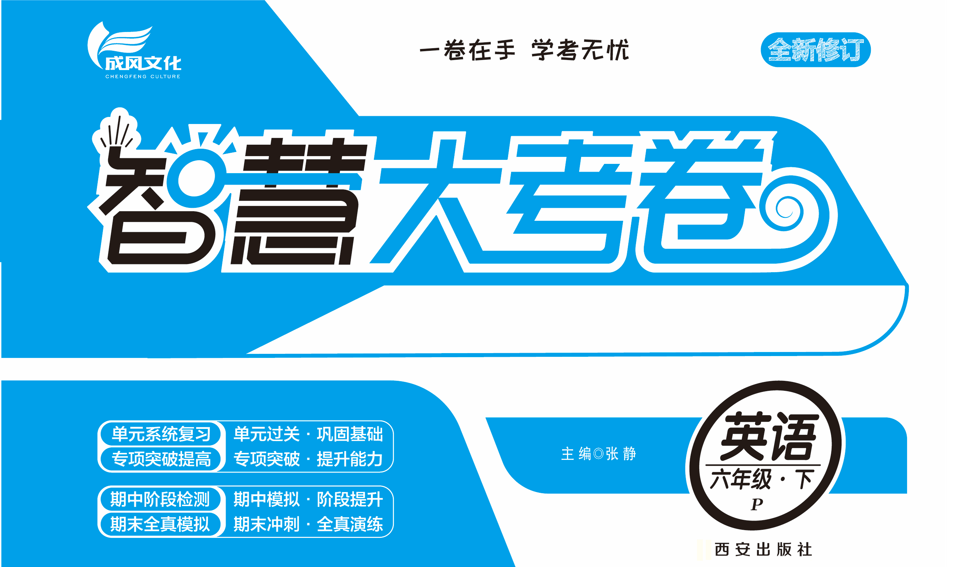 大考卷-6下英语试卷教用
专项测试卷（二）一句子
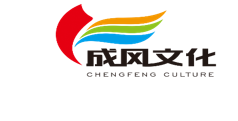 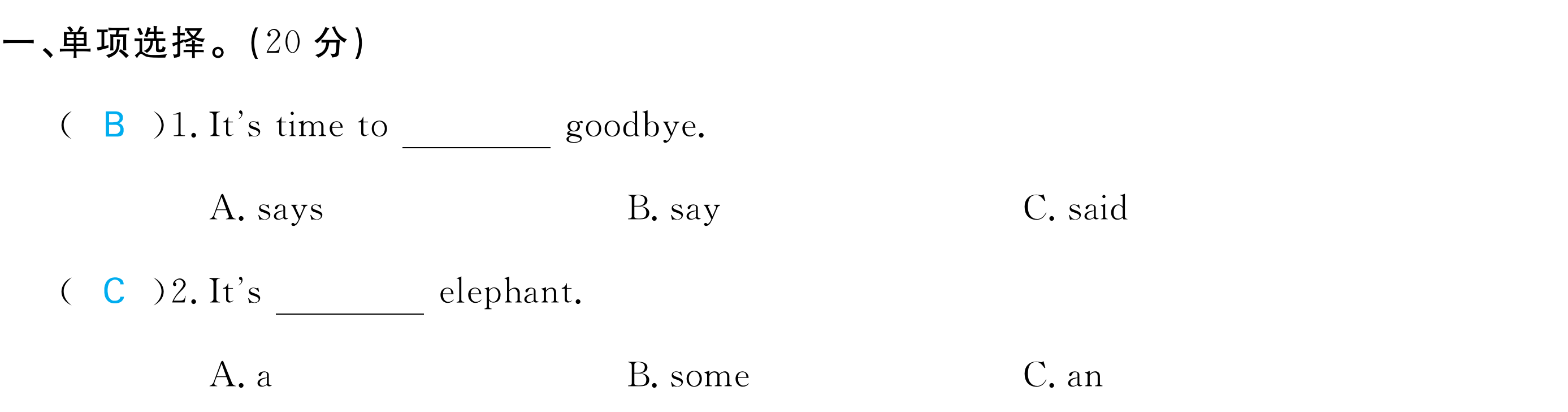 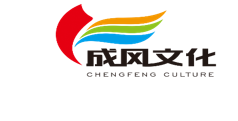 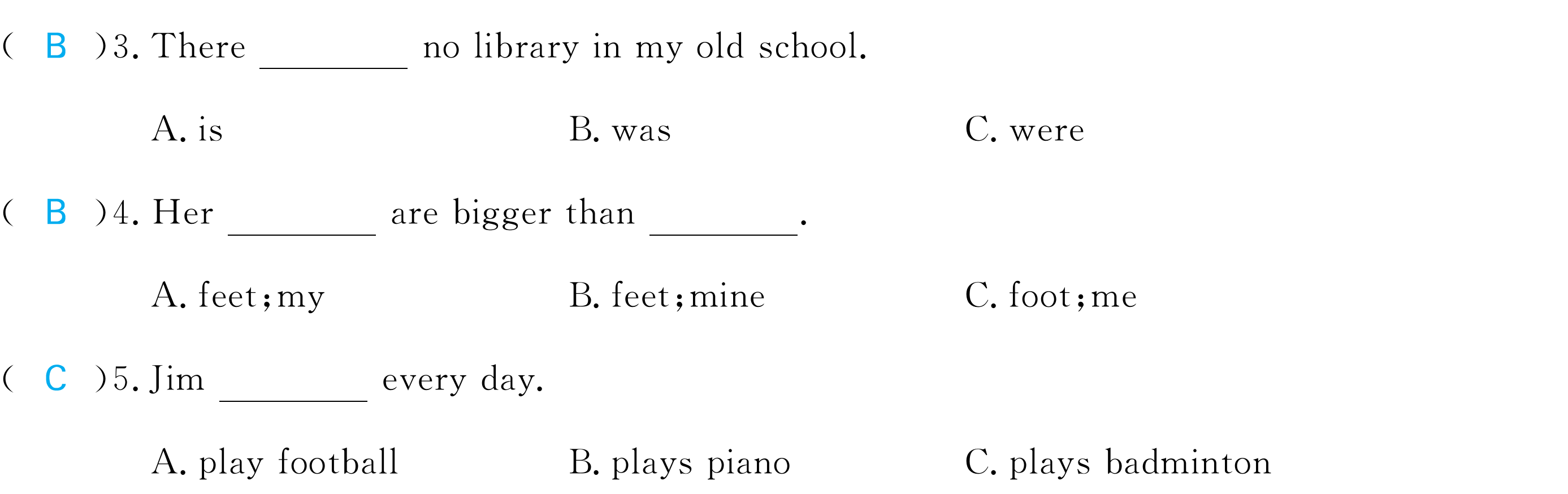 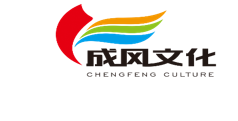 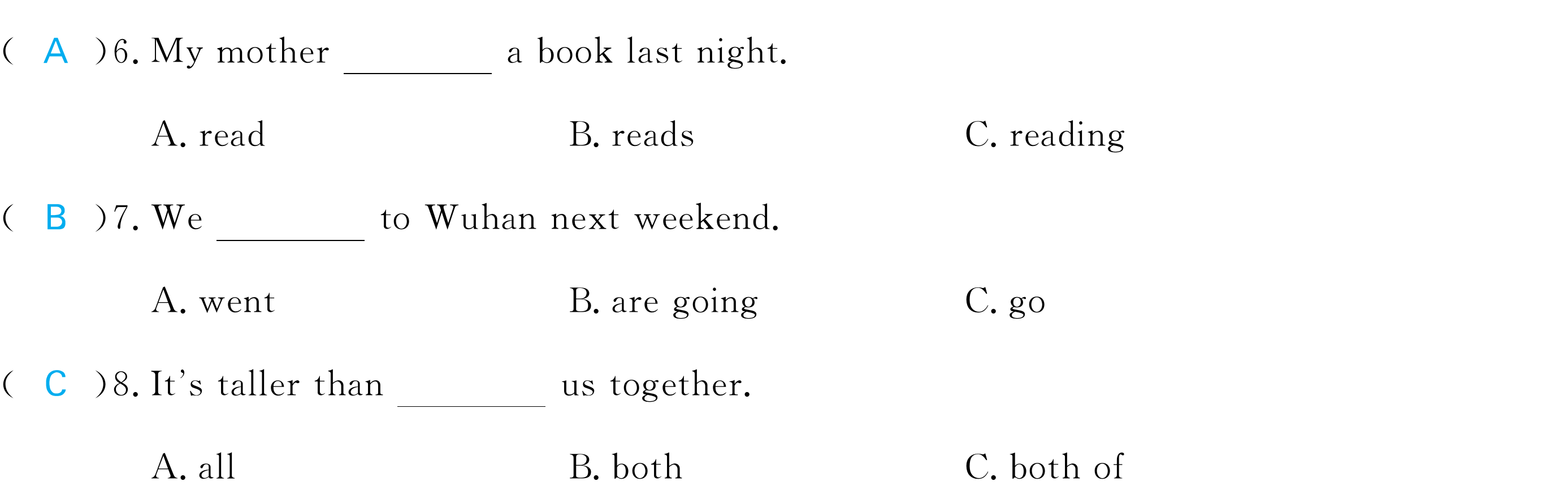 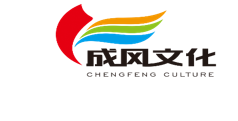 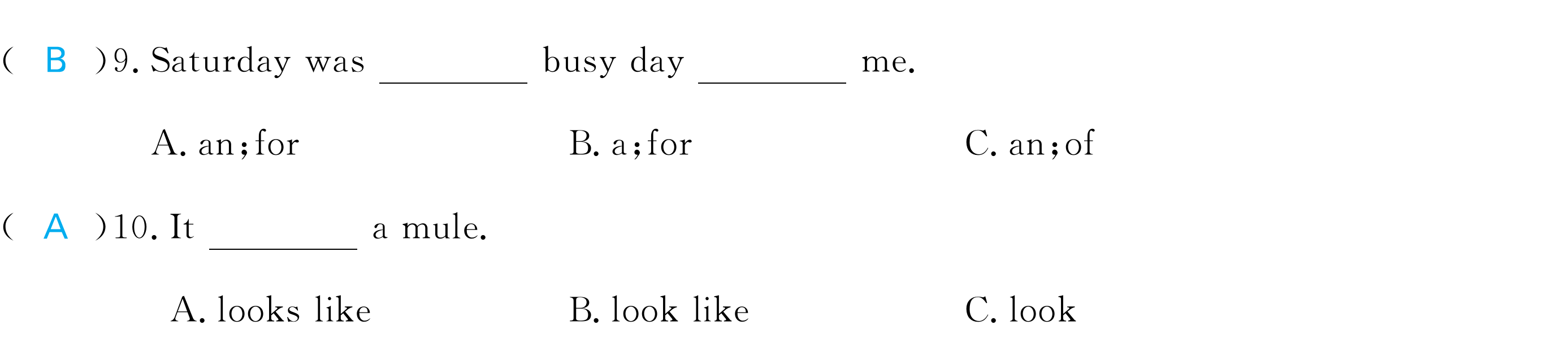 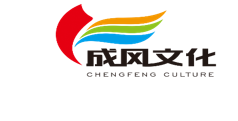 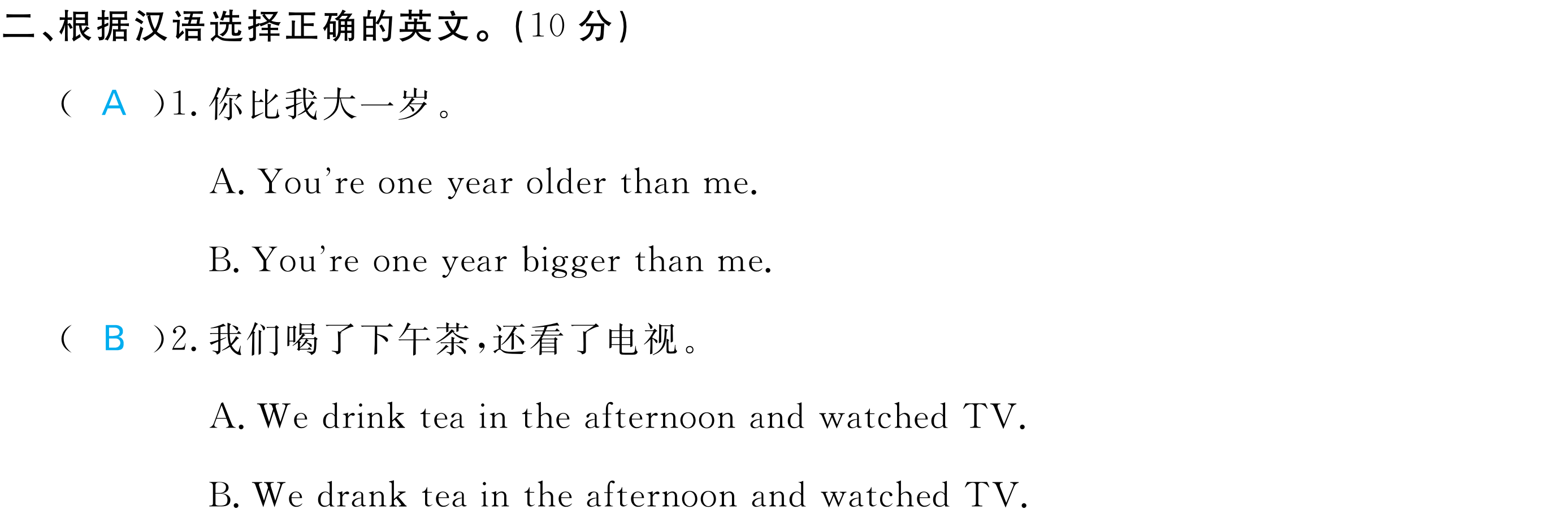 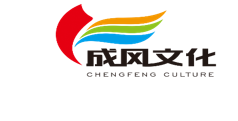 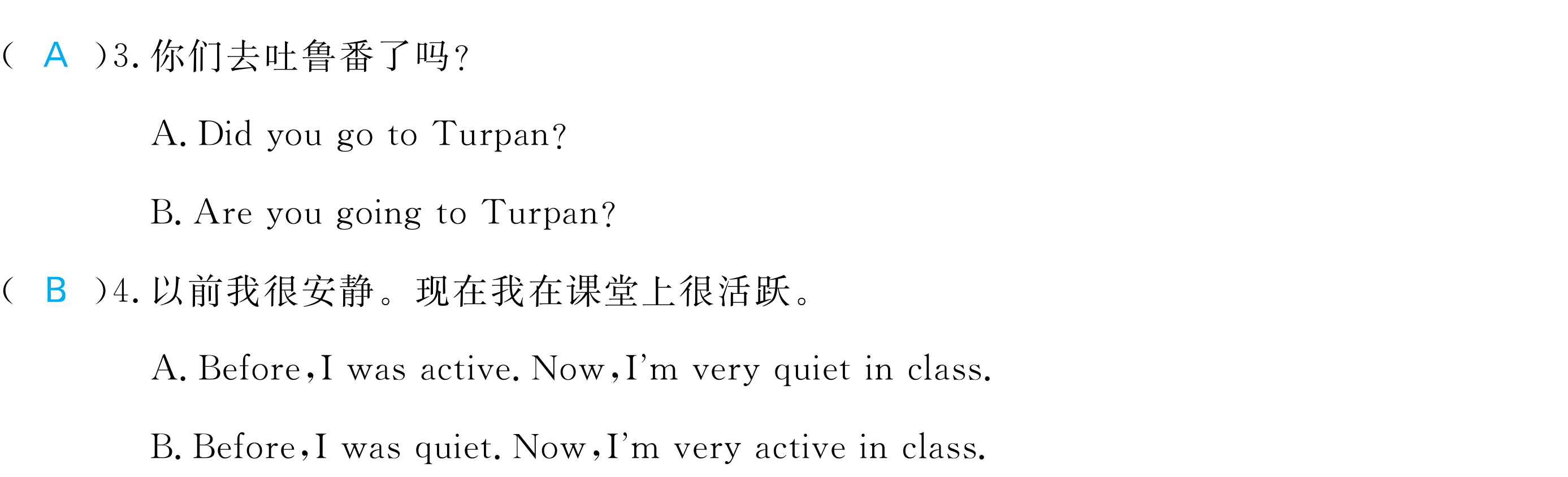 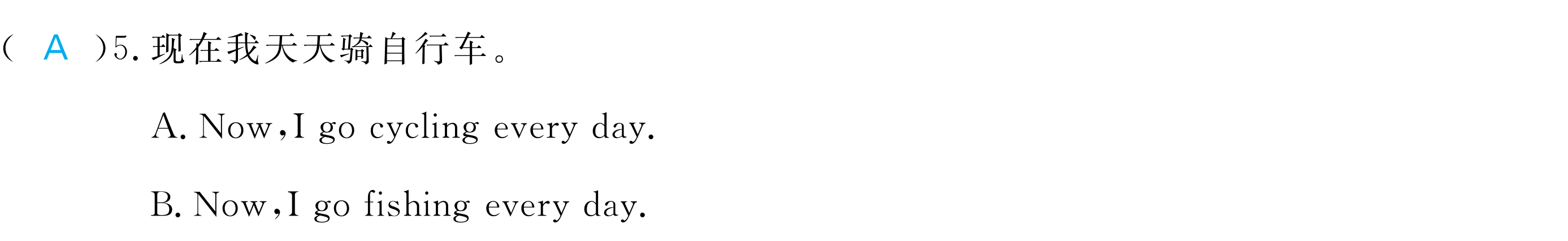 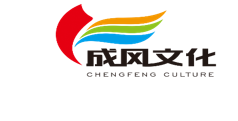 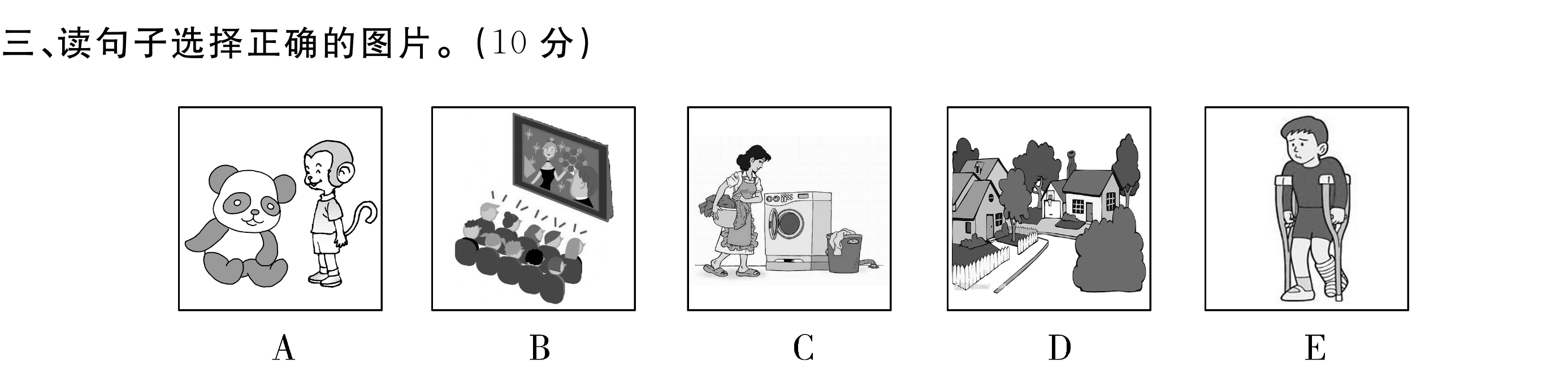 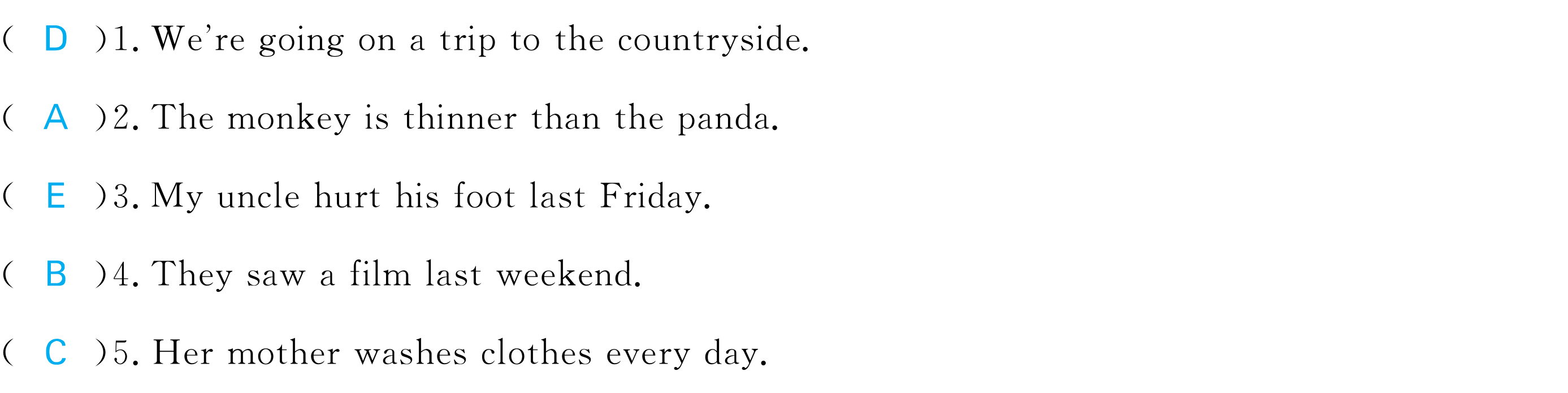 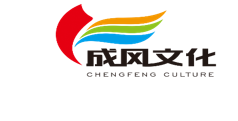 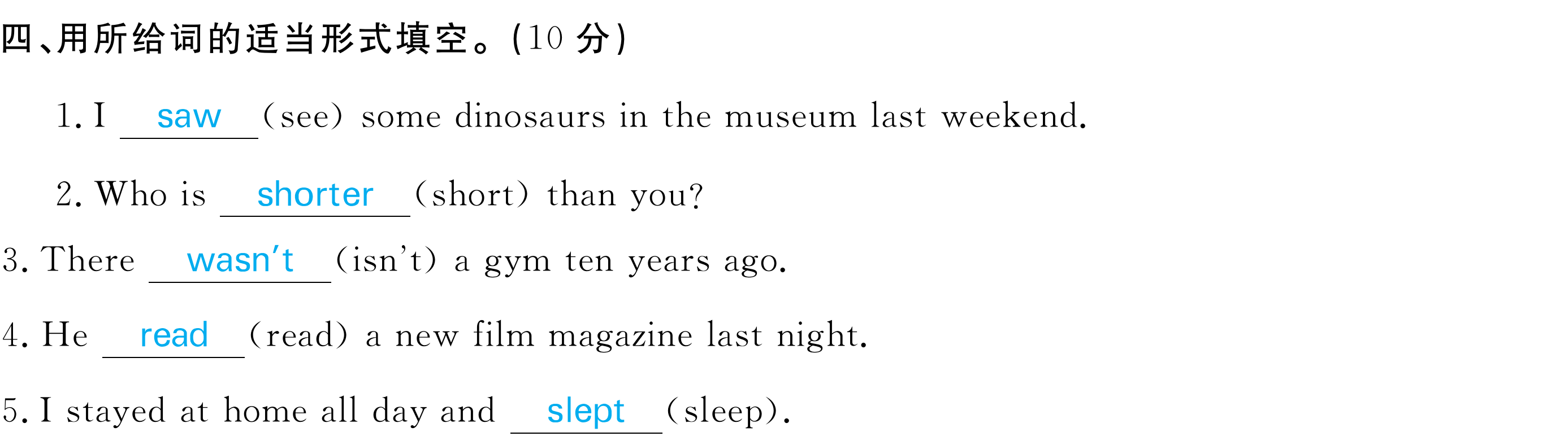 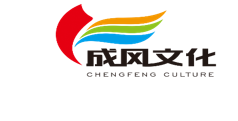 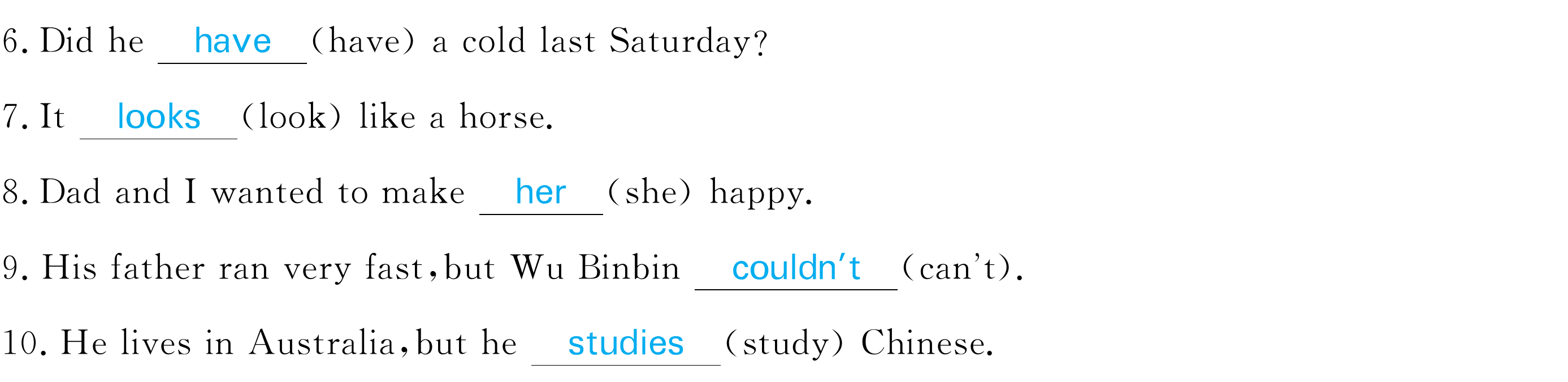 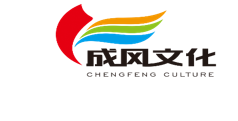 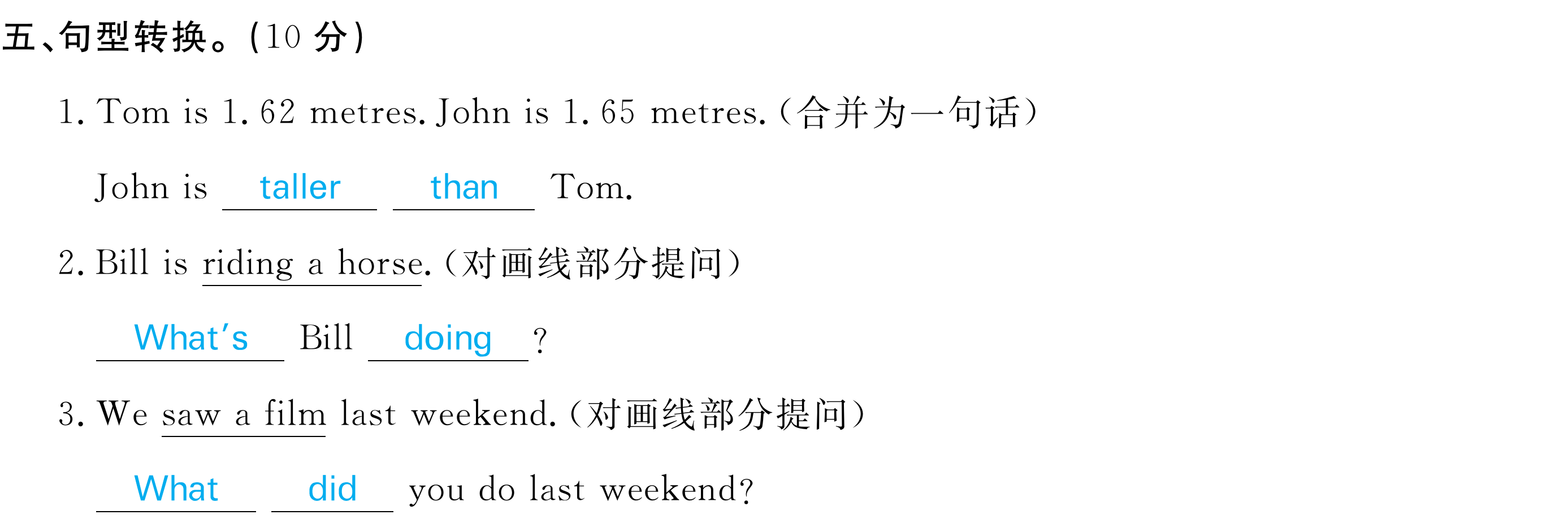 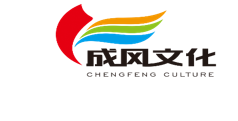 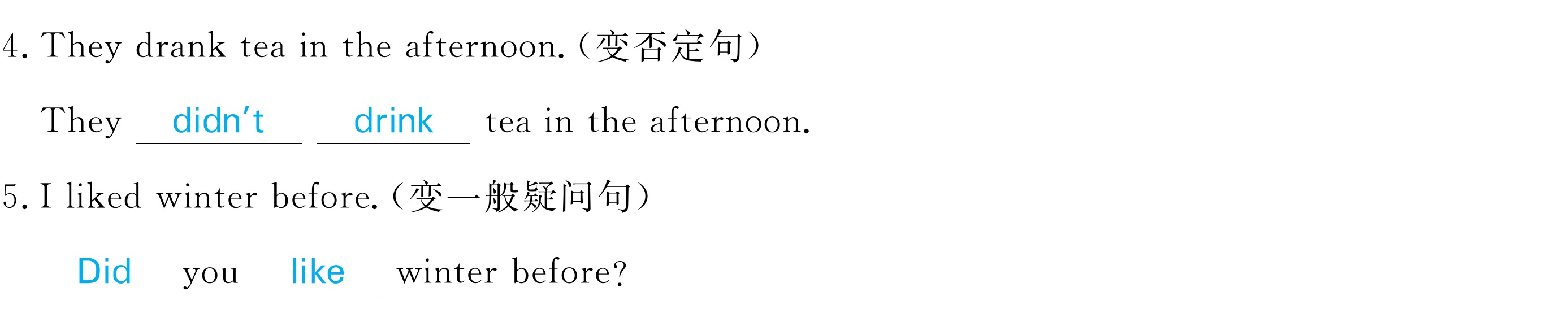 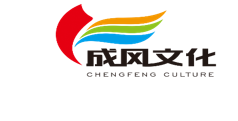 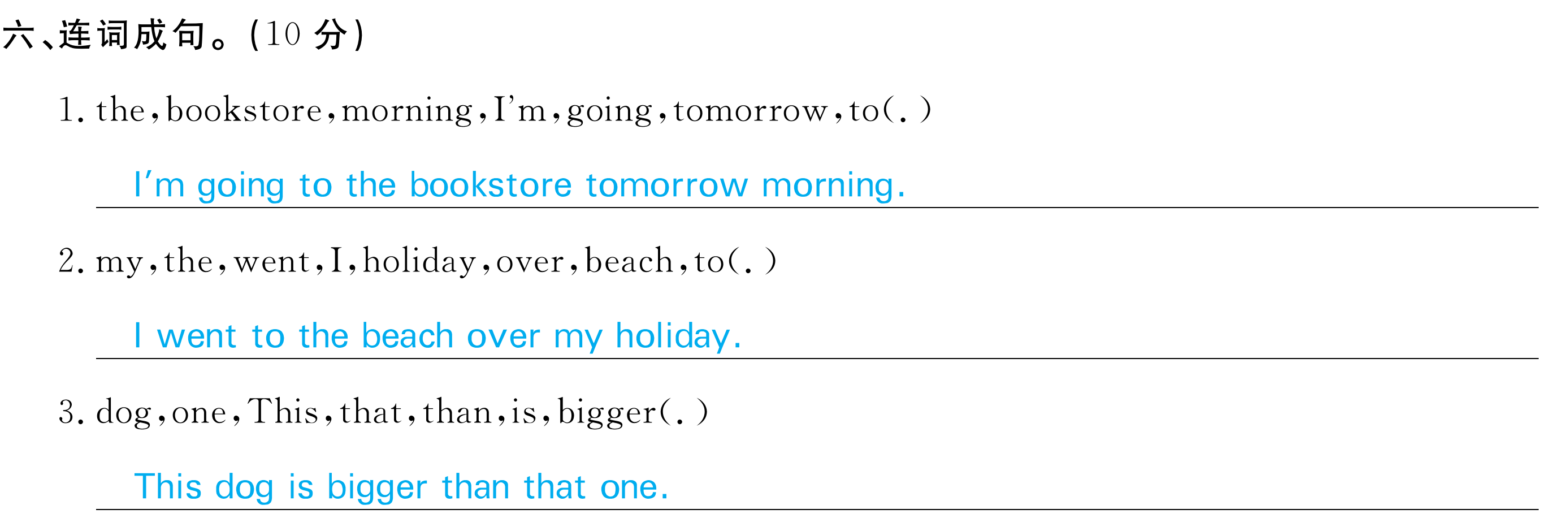 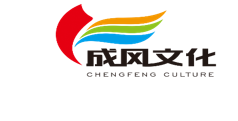 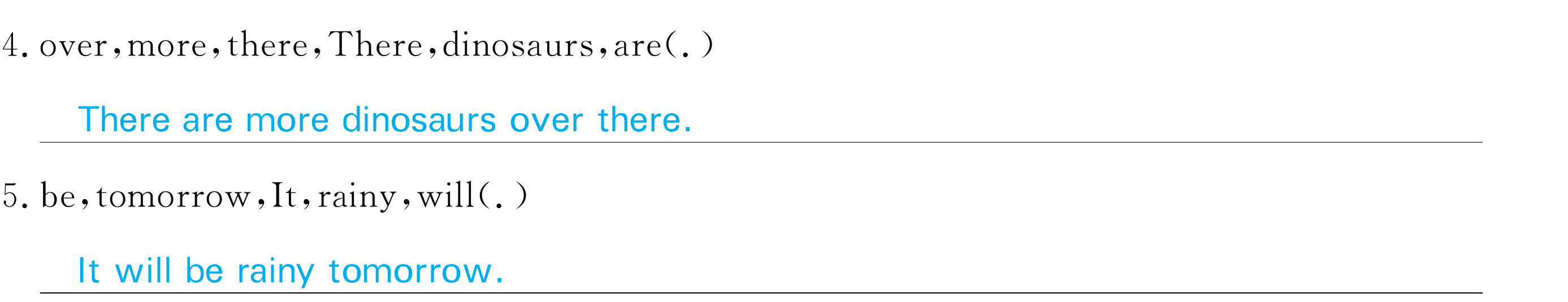 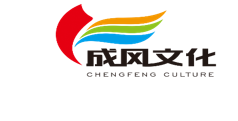 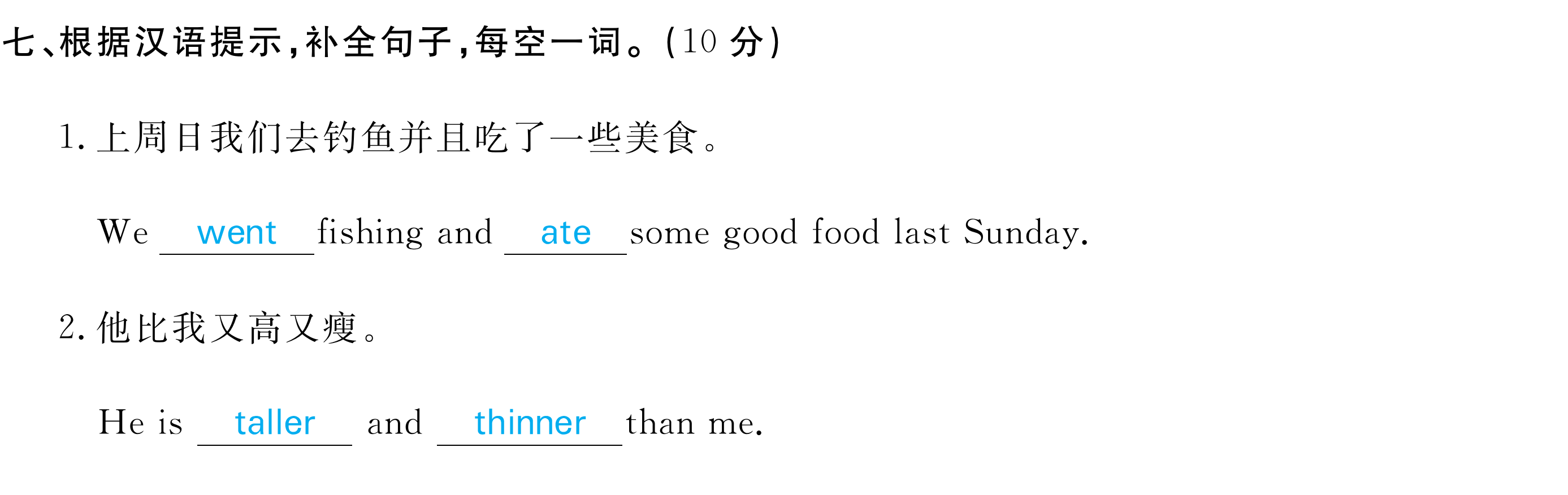 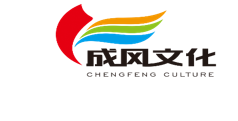 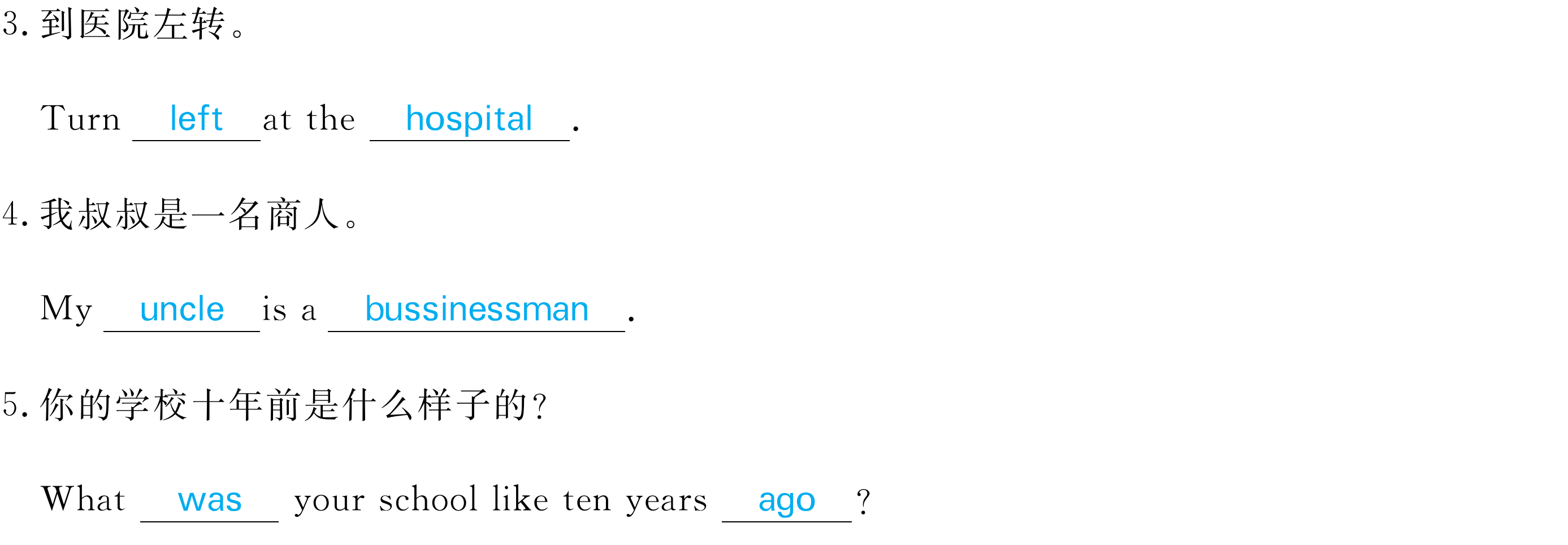 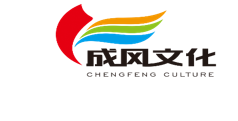 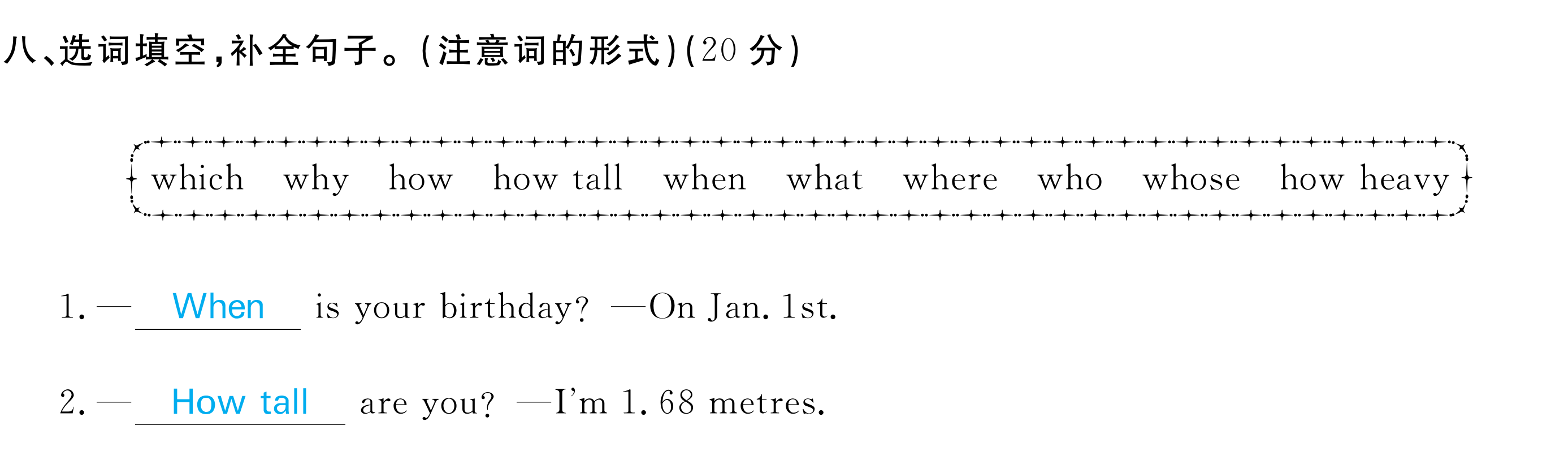 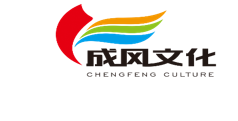 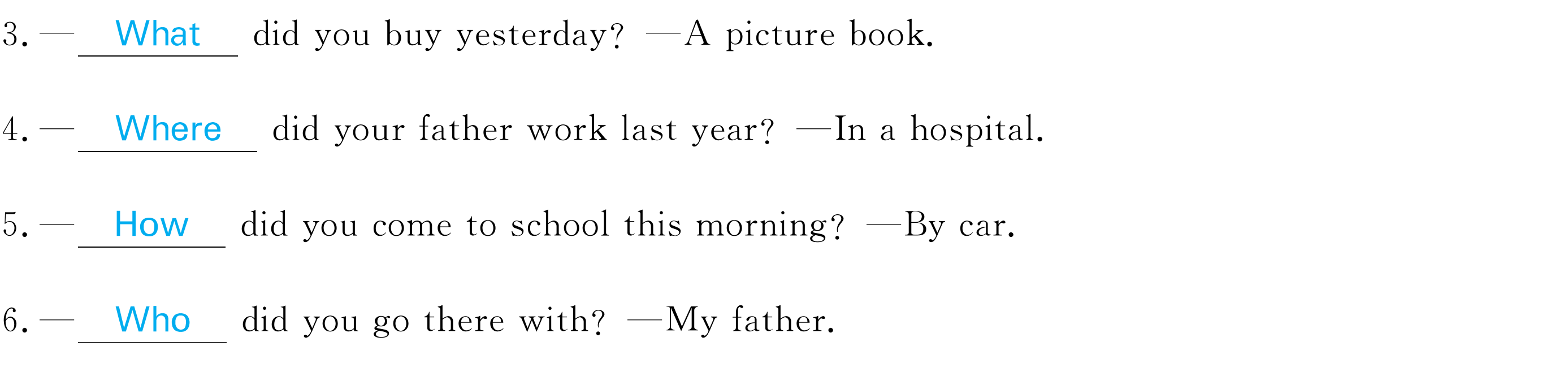 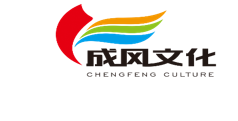 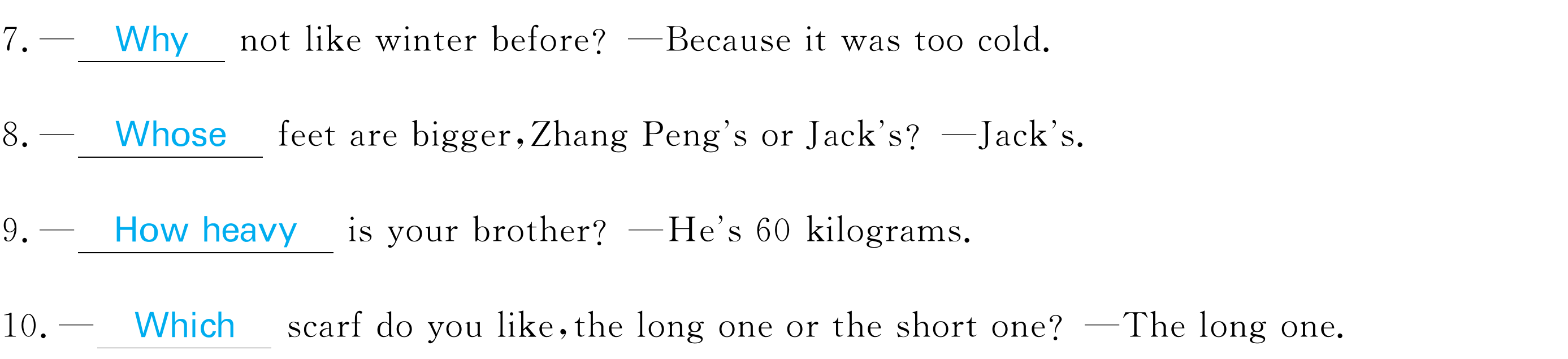 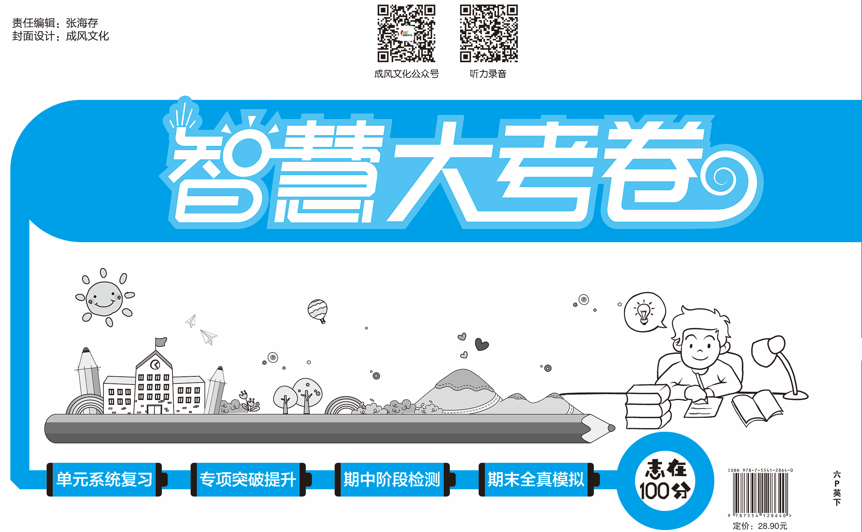 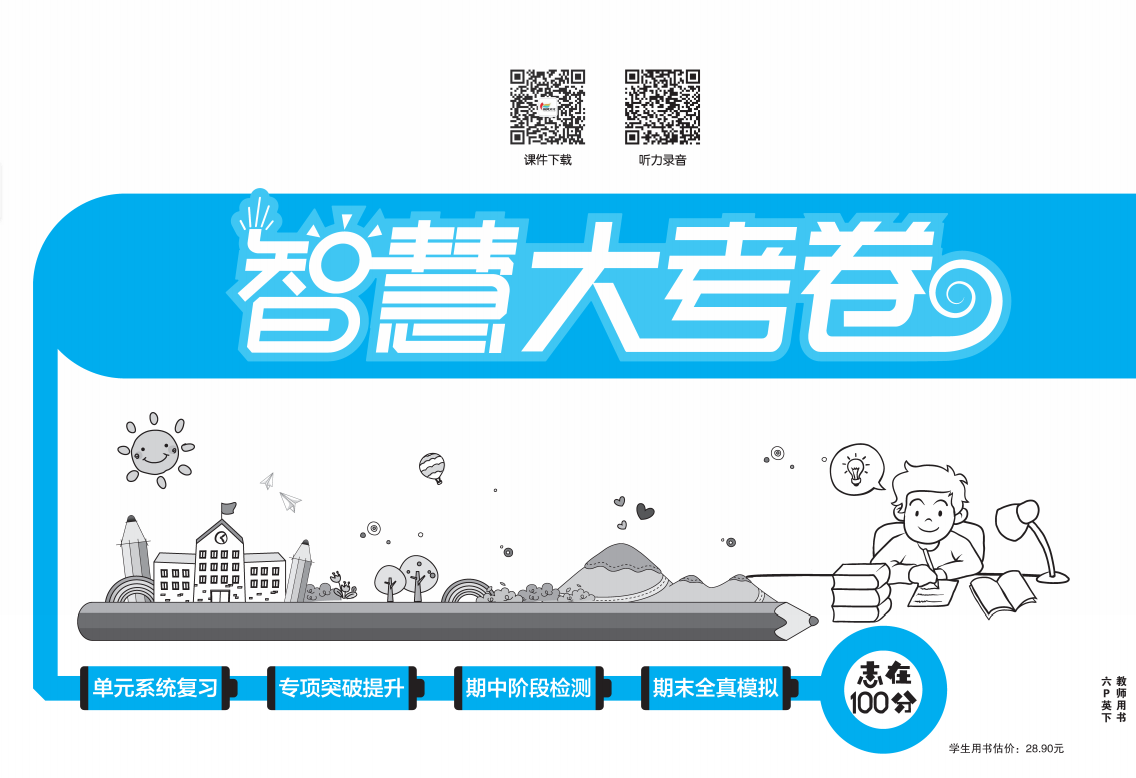